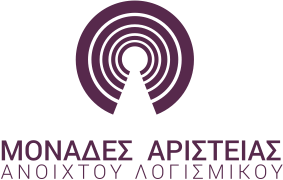 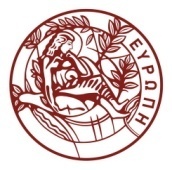 ΕΛΛΗΝΙΚΗ ΔΗΜΟΚΡΑΤΙΑ
ΠΑΝΕΠΙΣΤΗΜΙΟ ΚΡΗΤΗΣ
« Advanced MySQL »
Σμυρνάκη Ουρανία,
Πανεπιστήμιο Κρήτης
Σεμινάριο: 2ο Σχολείο Κώδικα
Ημερομηνία:  10/07/2015
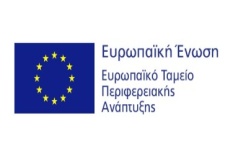 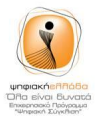 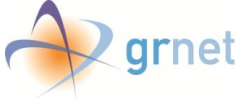 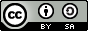 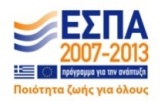 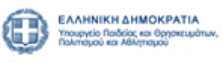 Με τη συγχρηματοδότηση Ελλάδας και Ευρωπαϊκής Ένωσης
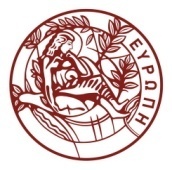 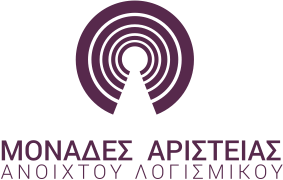 ΣΗΜΕΙΩΜΑ  ΑΔΕΙΟΔΟΤΗΣΗΣ
Το παρόν υλικό διατίθεται με τους όρους της άδειας χρήσης Creative Commons Αναφορά, Παρόμοια Διανομή 4.0 [1] ή μεταγενέστερη, Διεθνής Έκδοση. Εξαιρούνται τα έργα τρίτων π.χ. φωτογραφίες, διαγράμματα κ.λ.π.,  τα οποία εμπεριέχονται σε αυτό και στα οποία γίνεται αναφορά, όπως και στην άδεια χρήσης τους.

[1] http://creativecommons.org/licenses/by-sa/4.0/
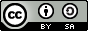 3η ενότητα:Advanced MySQL
Βάσεις δεδομένων.
Συστήματα Διαχείρισης Βάσεων Δεδομένων
Πίνακας – Εγγραφές – Πεδία -Τύποι δεδομένων.
Εισαγωγή στην SQL Γλώσσα επερωτήσεων.
SQL Constraints
JOINS
MySQL Functions
Δημιουργία βάσης δεδομένων μέσω  του εργαλείου phpMyAdmin και εξοικείωση με MySQL.
Εργασία δημιουργίας MySQL database.
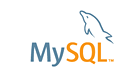 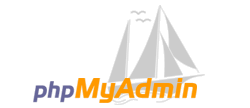 3
Βάσεις Δεδομένων (1)
Βάση δεδομένων
Μία βάση δεδομένων είναι μία συλλογή από σχετικά μεταξύ τους δεδομένα.

 Σκοπός της είναι:
Η οργάνωση και η αποθήκευση πληροφορίας.
Διευκολύνει τον χρήστη στην επεξεργασία  των δεδομένων όπως διαγραφή, εισαγωγή και εξαγωγή.
4
Βάσεις Δεδομένων (2)
Βάση δεδομένων
Πολλοί χρήστες μπορούν να έχουν ταυτόχρονα πρόσβαση σε μία βάση δεδομένων και να αλλάζουν συνεχώς τα δεδομένα.

Ανάλογα με τα δικαιώματα κάθε χρήστη, επιτρέπονται και οι παρακάτω ενέργειες:
Εξαγωγή πληροφοριών.
Διαγραφή πληροφορίας.
Επεξεργασία πληροφορίας.
Εισαγωγή πληροφορίας.
5
Βάσεις Δεδομένων (3).
Χρήστης 4
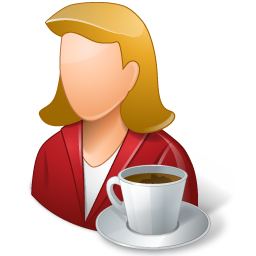 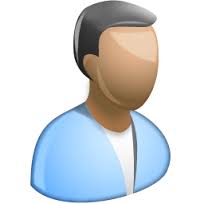 Διαγραφή
δεδομένων
Ανάκληση
δεδομένων
Χρήστης 1
Βάση δεδομένων
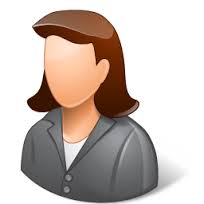 Χρήστης 2
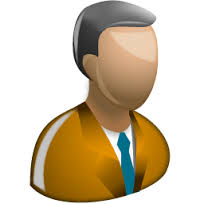 Χρήστης 3
Επεξεργασία
δεδομένων
Ανάκληση
δεδομένων
6
Βάσεις Δεδομένων (4)
Βάση δεδομένων
Οι ΒΔ χρησιμοποιούνται ευρέως σε
Τράπεζες (για πληροφορίες πελατών, λογαριασμών, δανείων)
Αεροπορικές εταιρείες (για κρατήσεις θέσεων και πληροφορίες πτήσεων)
Πανεπιστήμια (για πληροφορίες φοιτητών, εγγραφές, βαθμούς σε μαθήματα)
Τηλεπικοινωνίες (διατήρηση κλήσεων, δημιουργία μηνιαίων λογαριασμών)
Πωλήσεις (Για πληροφορίες πελατών, προϊόντων και πωλήσεων) κ.ά.
7
Σύστημα Διαχείρισης Βάσεων Δεδομένων(ΣΔΒΔ - DBMS) (1)
«Σύστημα Διαχείρισης Βάσεων Δεδομένων – ΣΔΒΔ είναι ένα σύνολο από σχετιζόμενα δεδομένα και ένα σύνολο από προγράμματα για πρόσβαση σε αυτά τα δεδομένα.»

Σχεδιάζονται για να χειρίζονται μεγάλα τμήματα πληροφορίας.

Διασφαλίζουν την ασφάλεια των πληροφοριών που αποθηκεύονται.
8
Σύστημα Διαχείρισης Βάσεων Δεδομένων(ΣΔΒΔ - DBMS) (2)
Αν έχουμε κοινόχρηστα δεδομένα μεταξύ διαφορετικών χρηστών
τα ΣΔΒΔ πρέπει να αποφεύγουν πιθανά λανθασμένα αποτελέσματα.

Σχεδιάζονται για να χειρίζονται μεγάλα τμήματα πληροφορίας.

Διασφαλίζουν την ασφάλεια των πληροφοριών που αποθηκεύονται.

Παραδείγματα ΣΔΒΔ: MySQL, Oracle, PostgreSQL κ.ά.
9
Πίνακας – Στήλες – Γραμμές (1)
Τα δεδομένα σε μία σχεσιακή βάση δεδομένων αποθηκεύονται σε πίνακες.

Κάθε πίνακας αποτελείται από γραμμές και στήλες.

Γραμμές είναι οι εγγραφές του πίνακα.

Στήλες είναι τα πεδία του πίνακα.

Οι Εγγραφές αποτελούνται από πεδία όπως ονόματα, διευθύνσεις αριθμοί τηλεφώνου.
10
Παράδειγμα Πίνακα
Ας υποθέσουμε ότι έχουμε τον πίνακα «ΥΠΑΛΛΗΛΟΣ».
1η πεδίο
2η πεδίο
3η πεδίο
4η πεδίο
1η εγγραφή
2η εγγραφή
3η εγγραφή
11
Πρωτεύον κλειδί πίνακα (primary key) (1)
Το πρωτεύον κλειδί ενός πίνακα αποτελείται από ένα ή περισσότερα πεδία που χαρακτηρίζουν με μοναδικό τρόπο την κάθε γραμμή που αποθηκεύετε στον πίνακα.
12
Πρωτεύον κλειδί πίνακα (primary key) (2)
Συχνά το πρωτεύον κλειδί του πίνακα είναι ένας σειριακός αριθμός ή ένας κωδικός μοναδικός ώστε να ξεχωρίζουν μοναδικά οι εγγραφές .
13
Εισαγωγή εγγραφής
Εισαγωγή νέου υπαλλήλου με όνομα «Μάριος», Επώνυμο «Πλατανάκης» και μισθό 5.000 Ευρώ.
14
Εισαγωγή εγγραφής
Εισαγωγή νέου υπαλλήλου με όνομα «Μάριος», Επώνυμο «Πλατανάκης» και μισθό 5.000 Ευρώ.
15
Διαγραφή εγγραφής
Διαγραφή του υπαλλήλου με όνομα «Μανόλης», Επώνυμο «Ευσταθίου» και μισθό
   5.000 Ευρώ.
16
Διαγραφή εγγραφής
Διαγραφή του υπαλλήλου με όνομα «Μανόλης», Επώνυμο «Ευσταθίου» και μισθό
   5.000 Ευρώ.
17
Τροποίηση εγγραφής
Μείωση μισθού στον υπάλληλο με κωδικό Υπαλλήλου 4 κατά 400 Ευρώ.
18
Τροποίηση εγγραφής
Μείωση μισθού στον υπάλληλο με κωδικό Υπαλλήλου 4 κατά 400 Ευρώ.
19
Τι είναι η MySQL
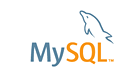 1.  Σύστημα  διαχείρισης  βάσεων δεδομένων
ανοιχτού κώδικα (open source).
2.  Η πιο δημοφιλής βάση δεδομένων σε παγκόσμιο επίπεδο.
3.  Η πιο δημοφιλής βάση δεδομένων σε παγκόσμιο επίπεδο.
20
MySQL (2)
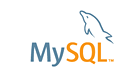 Σύστημα διαχείρισης βάσεων δεδομένων  ανοιχτού κώδικα (open source). 

Η πιο δημοφιλής βάση δεδομένων για διαδικτυακά προγράμματα και ιστοσελίδες.

Αξιόπιστη και εύκολη στη διαχείρισή της

Χρησιμοποιείται στις πιο διαδεδομένες διαδικτυακές υπηρεσίες, όπως το Youtube, Facebook, Wikipedia, Google, Twitter.

Χρησιμοποιεί την Structured Query Language (SQL) γλώσσα, για την προσθήκη, την πρόσβαση και την επεξεργασία δεδομένων σε μία Βάση Δεδομένων.
21
SQL: Αριθμητικοί τύποι δεδομένων (συνοπτικά)
INT: ακέραιος μέγιστου μήκους 11 ψηφίων
ΤΙΝΥΙΝΤ: ακέραιος μέγιστου μήκους 4 ψηφίων
SMALLINT: ακέραιος μέγιστου μήκους 5 ψηφίων
FLOAT (K,L): κινητής υποδιαστολής Κ ψηφίων και L δεκαδικών ψηφίων

Υπάρχουν και άλλοι τύποι αλλά αναφέρουμε συνοπτικά μερικούς απο αυτούς.
22
SQL: Αλφαριθμητικά (συνοπτικά)
CHAR (M): αλφαριθμητικό σταθερού μεγέθους M. 
     Π.χ. char(10)

VARCHAR(M): αλφαριθμητικό μεταβλητού μεγέθους M
      Π.χ. Varchar(50)

ΤEXT: Πεδίο κειμένου με μέγιστο μήκος 65535.

Υπάρχουν και άλλοι τύποι αλλά αναφέρουμε συνοπτικά μερικούς απο αυτούς.
23
Ημερομηνίες και Ώρες(συνοπτικά)
DATE: τιμή ημερομηνίας με μoρφή EEEE-MM-HH
 	(όπου E: έτος, Μ: Μήνας, Η: Ημέρα)

DATETIME: τιμή ημερομηνίας και ώρας με μορφή
     EEEE-MM-HH ΩΩ:ΛΛ:ΔΔ
	 (όπου Ω: ώρα, Λ: Λεπτά, Δ: Δευτερόλεπτα)

ΤΙΜΕ: Ώρα με μορφή ΩΩ:ΛΛ:ΔΔ

Υπάρχουν και άλλοι τύποι αλλά αναφέρουμε συνοπτικά μερικούς απο αυτούς.
24
ΤΕΛΕΣΤΕΣ
Λογικοί τελεστές: and, or, not 

Τελεστές σύγκρισης: <=, >, >=, =, <>, between, not between 

Αριθμητικοί τελεστές: +, - , * , /
SQL Εντολές
Ανάκτηση - SELECT
Εισαγωγή - INSERT
Ενημέρωση - UPDATE
Διαγραφή - DELETE
SELECT – ΑΝΑΚΤΗΣΗ ΔΕΔΟΜΕΝΩΝ
SELECT 	a1, a2, …, an
FROM   	t1,t2,…,tn
WHERE  	P 

Επιλέγουμε να προβάλουμε τα a1, a2, ..., an γνωρίσματα 
Όπου P συνθήκη είναι αληθής
INSERT - ΕΙΣΑΓΩΓΗ
INSERT 	INTO όνομα_πίνακα
VALUES      (val1,val2,…,valn)

Εισαγωγή δεδομένων σε έναν πίνακα
DELETE - ΔΙΑΓΡΑΦΗ
DELETE
FROM   	table
WHERE  	P 

Μπορούμε να διαγράψουμε μία ολόκληρη εγγραφή
Όπου P συνθήκη είναι αληθής
UPDATE - ΕΝΗΜΕΡΩΣΗ
UPDATE πίνακα
SET 	      όνομα στήλης1 = τιμή1, όνομα 		      στήλης2 = τιμή2 ...
WHERE  P

Όπου P συνθήκη είναι αληθής
SQL Constraints  - Περιορισμοί
Οι SQL περιορισμοί χρησιμοποιούνται για τον ορισμό κανόνων στις τιμές μιας στήλης του πίνακα.

SQL περιορισμοί μπορούν να δηλωθούν κατά την δημιουργία ενός πίνακα ή και μετά την δημιουργία ενός πίνακα με ALTER TABLE.
SQL Constraints  - Περιορισμοί
NOT NULL – Μία στήλη δεν μπορεί να έχει NULL τιμή.
UNIQUE -  Ύπαρξη μοναδικών τιμών στην στήλη ενός πίνακα.
PRIMARY – Πρωτεύον κλειδί του πίνακα.
	Συνδυασμός NOT NULL και UNIQUE. 
	
	Το πρωτεύον κλειδί ενός πίνακα αποτελείται από ένα ή περισσότερα πεδία που χαρακτηρίζουν με μοναδικό τρόπο την κάθε γραμμή που αποθηκεύετε στον πίνακα.
SQL Constraints  - Περιορισμοί
FOREIGN KEY – ξένο κλειδί πίνακα
Αναφέρεται στις τιμές του πεδίου ενός άλλου πίνακα.

CHECK  - Περιορισμός που επιβάλλεται στο  πεδίο ορισμού ενός ή 
     περισσότερων γνωρισμάτων.
Περιορίζει τις δυνατές τιμές ενός γνωρίσματος βάσει 
     λογικής  συνθήκης. Π.χ. (CHECK (CustomerId) > 0)

DEFAULT: Καθορίζει ότι ένα πεδίο έχει προκαθορισμένη τιμή η οποία εισάγεται αυτόματα σε περίπτωση που ο χρήστης δεν εισάγει μία τιμή στο πεδίο αυτό.
Σχήμα Βάσης Δεδομένων «e-shop»
Πίνακας 1: Customers (πελάτες εταιρείας)	
Πεδία: CustomerId, name, surname,address 

Πίνακας 2: Orders (παραγγελίες πελατών)

Πεδία: OrderId, CustomerId, OrderDate
Σχήμα Βάσης Δεδομένων «e-shop»
Κάθε πίνακας έχει ένα πρωτεύον κλειδί.

Το πρωτεύον κλειδί μπορεί να είναι απλό (ένα πεδίο)  ή σύνθετο (συνδυασμός πεδίων).

Κάθε πίνακας μπορεί να έχει πολλά ξένα κλειδιά ή και κανένα ξένο κλειδί.
Σχήμα Βάσης Δεδομένων «e-shop»
Πίνακας 1: Customers (πελάτες εταιρείας)
Πεδία: CustomerId, name, surname,address 

Ο πίνακας Customers έχει πρωτεύον κλειδί το πεδίο CustomerId.
Σχήμα Βάσης Δεδομένων «e-shop»
Πίνακας 2: Orders (παραγγελίες πελατών)
Πεδία: OrderId, CustomerId, OrderDate 

Ο πίνακας Orders έχει πρωτεύον κλειδί το πεδίο OrderId.

Ο πίνακας Orders έχει ξένο κλειδί το πεδίο CustomerId του Πίνακα Customers.
Σχήμα Βάσης Δεδομένων «e-shop»
Πίνακας 1: Customers (πελάτες εταιρείας)	
Πεδία: CustomerId, name, surname,address 

Πίνακας 2: Orders (παραγγελίες πελατών)

Πεδία: OrderId, CustomerId, OrderDate
Ξένο κλειδί
Σχήμα Βάσης Δεδομένων «e-shop»
Πίνακας 1: Customers (πελάτες εταιρείας)
Πεδία: CustomerId, name, surname,address 
Πίνακας 2: Orders (παραγγελίες πελατών)
Πεδία: OrderId, CustomerId, OrderDate

Το ξένο κλειδί CustomerId του πίνακα Orders  παίρνει τιμές που αναφέρονται στις τιμές του πεδίου CustomerId του πίνακα Customers.
ΞΕΝΟ ΚΛΕΙΔΙ
ON DELETE CASCADE

Σε περίπτωση διαγραφής του κλειδιού αναφοράς στον parent table διαγράφονται οι εγγραφές και στο child table.

Parent table: Customers
Child table: Orders
ΞΕΝΟ ΚΛΕΙΔΙ
ON DELETE RESTRICT

Σε περίπτωση διαγραφής του κλειδιού στον parent πίνακα, επιτρέπεται η διαγραφή μόνο αν δεν υπάρχουν τιμές με αναφορά σ’ αυτό στον child table.

Parent table: Customers
Child table: Orders
ΞΕΝΟ ΚΛΕΙΔΙ
ON DELETE SET NULL

Σε περίπτωση διαγραφής του κλειδιού στον parent table, οι τιμές στον child table που αναφέρονται σ’ αυτόν παίρνουν την τιμή null.

Parent table: Customers
Child table: Orders
ΞΕΝΟ ΚΛΕΙΔΙ
ON DELETE NO ACTION

Σε περίπτωση διαγραφής του κλειδιού στον parent table, δεν θα πραγματοποιηθεί καμία ενέργεια.

Parent table: Customers
Child table: Orders
ΞΕΝΟ ΚΛΕΙΔΙ
Ομοιώς και με 
ON UPDATE 
	{ NO ACTION | CASCADE | SET NULL |  RESTRICT}

Link: http://dev.mysql.com/doc/refman/5.5/en/create-table-foreign-keys.html
JOIN – ΣΥΖΕΥΞΗ/ΣΥΣΧΕΤΙΣΗ
Ανάκληση δεδομένων από πολλούς πίνακες.

Διαφορετικούς τύπους συζεύξεων.

Παράδειγμα με 3 πίνακες:
EMPLOYEE , PROJECTS, WORKS_ON
JOIN – ΣΥΖΕΥΞΗ/ΣΥΣΧΕΤΙΣΗ
Ένας Υπάλληλος δουλεύει σε πολλά έργα.
Σε ένα έργο μπορούν να δουλεύουν πολλοί υπάλληλοι.
PROJECTS
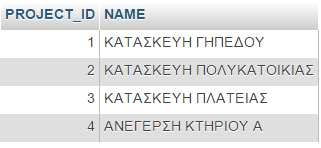 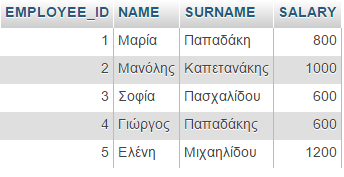 Employee Πίνακας
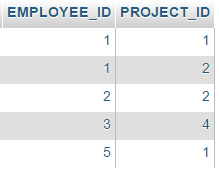 WORKS_ON Πίνακας
JOIN – ΣΥΖΕΥΞΗ/ΣΥΣΧΕΤΙΣΗ
Ένας Υπάλληλος δουλεύει σε πολλά έργα.
Σε ένα έργο μπορούν να δουλεύουν πολλοί υπάλληλοι.
PROJECTS
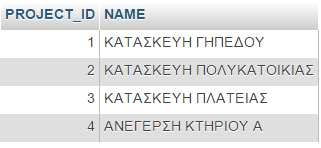 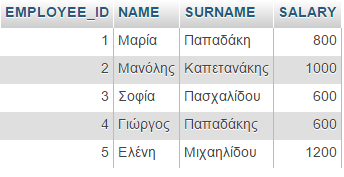 Employee Πίνακας
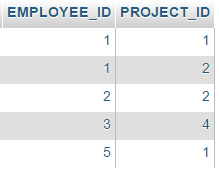 Ξένο κλειδί
Ξένο κλειδί
WORKS_ON Πίνακας
JOIN
Να βρείτε τους κωδικούς,τα ονοματεπώνυμα των υπαλλήλων και τους τίτλους των έργων  στα οποία συμμετέχουν.
	
	SELECT E.EMPLOYEE_ID, E.NAME, E.SURNAME,P.NAME
	FROM EMPLOYEE E, PROJECTS P, WORKS_ON W
    WHERE E.EMPLOYEE_ID = W.EMPLOYEE_ID AND
                   P.PROJECT_ID = W.PROJECT_ID;
JOIN
Να βρείτε τα ονόματα,επώνυμα των υπαλλήλων και τους τίτλους των υπαλλήλων που συμμετέχουν σε αυτά.
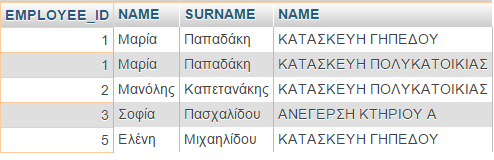 LEFT-JOIN (ΑΡΙΣΤΕΡΗ ΣΥΖΕΥΞΗ)
SELECT E.NAME, E.SURNAME,W.PROJECT_ID
FROM EMPLOYEE E LEFT JOIN WORKS_ON W
 ON E.EMPLOYEE_ID = W.EMPLOYEE_ID
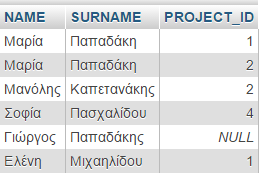 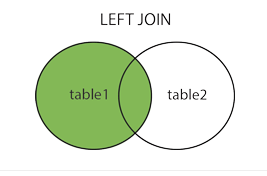 RIGHT-JOIN (ΔΕΞΙΑ ΣΥΖΕΥΞΗ)
SELECT E.NAME, E.SURNAME,W.PROJECT_ID
FROM  WORKS_ON W RIGHT JOIN   EMPLOYEE E
 ON  W.EMPLOYEE_ID = E.EMPLOYEE_ID
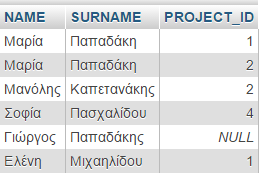 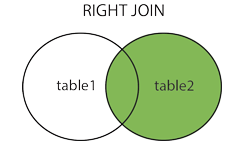 SQL Συναθροιστικές συναρτήσεις –Aggregate functions
AVG() – Επιστρέφει τον μέσο όρο
COUNT(*) – Επιστρέφει τον αριθμό των εγγραφών
FIRST() – Επιστρέφει την πρώτη τιμή
LAST() – Επιστρέφει την τελευταία τιμή
MAX() – Επιστρέφει την μεγαλύτερη τιμή
MIN() – Επιστρέφει την μικρότερη τιμή
SUM() – Επιστρέφει το άθροισμα
SQL Συναθροιστικές συναρτήσειςΠαράδειγμα
Πίνακας «EMPLOYEE»
SQL – AVG συνάρτηση
Παράδειγμα: Βρείτε τον μέσο μισθό ενός εργαζομένου
SELECT  AVG(SALARY)
FROM EMPLOYEE
ΑΠΟΤΕΛΕΣΜΑ
840
SQL – ΜΑΧ συνάρτηση
Παράδειγμα: Βρείτε τον μεγαλύτερο μισθό ενός εργαζομένου
SELECT  ΜΑΧ(SALARY)
FROM EMPLOYEE
ΑΠΟΤΕΛΕΣΜΑ
1200
SQL – ΜIN συνάρτηση
Παράδειγμα: Βρείτε τον μικρότερο μισθό ενός εργαζομένου
SELECT  ΜΙΝ(SALARY)
FROM EMPLOYEE
ΑΠΟΤΕΛΕΣΜΑ
600
SQL – COUNT συνάρτηση
Παράδειγμα: Βρείτε το συνολικό πλήθος των εργαζομένων
SELECT  COUNT(*)
FROM EMPLOYEE
ΑΠΟΤΕΛΕΣΜΑ
5
SQL – SUM συνάρτηση
Παράδειγμα: Βρείτε το άθροισμα όλων των μισθών των εργαζομένων
SELECT  SUM(SALARY)
FROM EMPLOYEE
ΑΠΟΤΕΛΕΣΜΑ
4200
SQL – SUM συνάρτηση
Παράδειγμα: Βρείτε το άθροισμα όλων των μισθών των εργαζομένων
SELECT  SUM(SALARY)
FROM EMPLOYEE
ΑΠΟΤΕΛΕΣΜΑ
4200
SQL Συναρτήσεις Κειμένου –String functions
CONCAT	- Συνένωση διαφόρων στηλών
	CONCAT(στήλη1, στήλη2, ...,στήληn)

Επειδή η συνένωση χρησιμοποιείται για την δημιουργία μίας νέας τιμής, χρειαζόμαστε τα 
   ψευδώνυμα της SQL (AS (alias))
SQL Συναρτήσεις Κειμένου –String functions
SQL Συναρτήσεις Κειμένου –String functions
SELECT CONCAT(NAME,SURNAME) AS NewName
	FROM EMPLOYEE

    Αποτέλεσμα:

    

    Λείπει το κενό μεταξύ
   των στηλών.
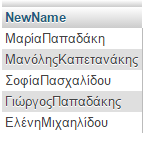 SQL Συναρτήσεις Κειμένου –String functions
SELECT CONCAT(name,' ',surname) AS NewName
	FROM EMPLOYEE
   
 Αποτέλεσμα:

    
  Τώρα υπάρχει κενό
  μεταξύ των στηλών
    
Δυνατότητα ενσωμάτωσης 
	αλφαριθμητικών τοποθετώντας τα με απλά εισαγωγικά.
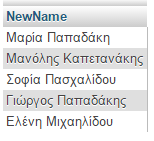 SQL Συναρτήσεις Κειμένου –String functions
SELECT CONCAT(NAME, ',',SURNAME,',', SALARY) AS Employee
	FROM EMPLOYEE   
 
Αποτέλεσμα:

    
  Τώρα υπάρχουν κόμματα
  μεταξύ των στηλών
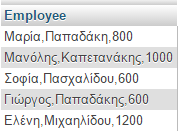 Σύνδεσμοι
http://www.w3schools.com/sql/

https://dev.mysql.com/doc/refman/5.5/en/

http://www.mysqltutorial.org/

http://www.w3schools.com/php/php_mysql_intro.asp